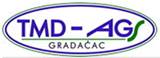 TMD AGS Gradacac 
Die Casting Tooling and Machining Plant
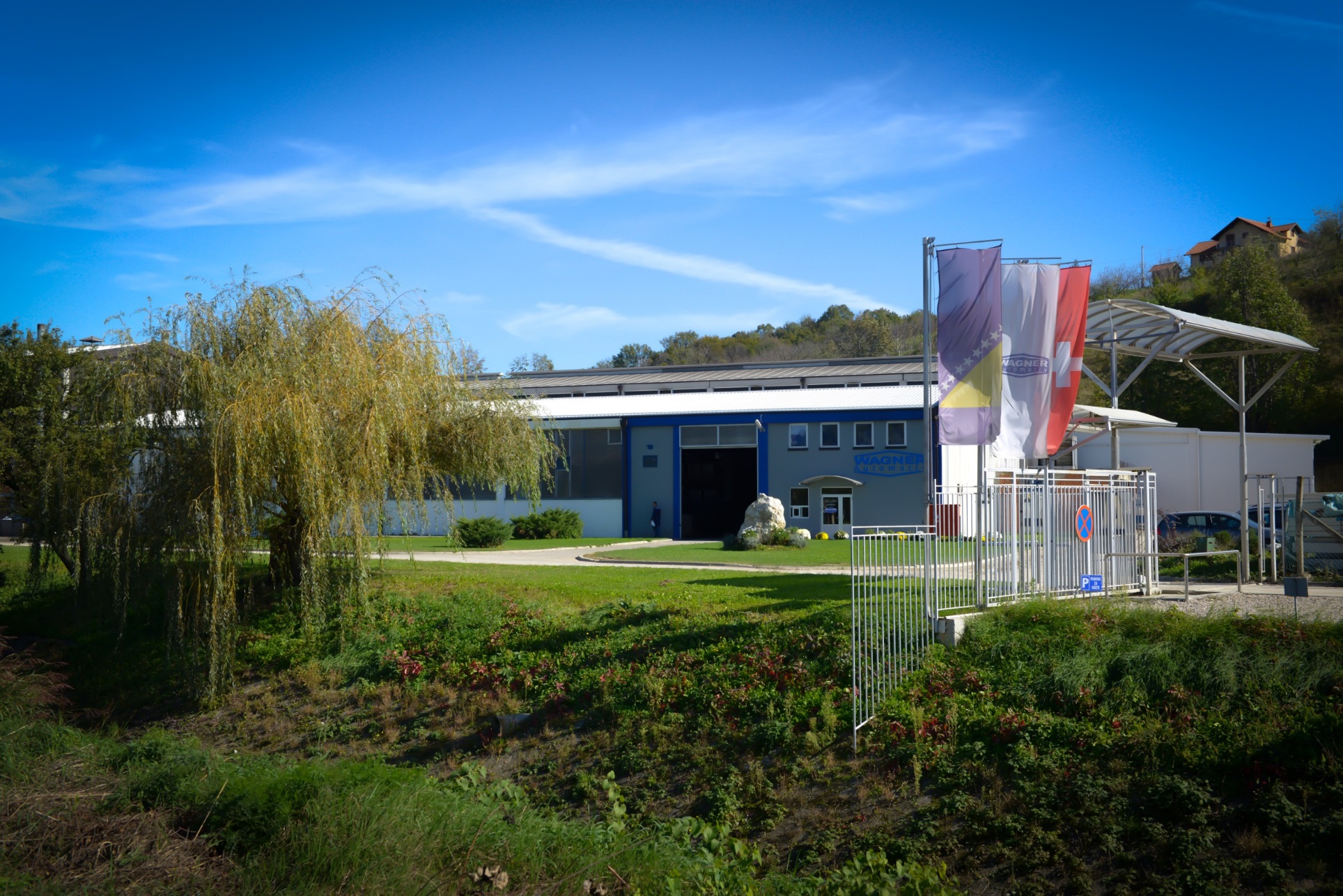 Die Casting Tooling & Machining Plant, 
Sarajevska 62, Gradacac, Bosnia & Herzegovina
Our employees our greatest value!
1
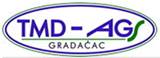 History of TMD AGS Gradacac
The company has founded in 1954, production of agricultural machinery. Company formerly known as TMD Gradačac.
TMD Gradačac has  belonged to the company FAMOS. The company, had 800 different products under licenses from ZF and Daimler Benz.
TMD Gradačac has privatized. A part of the TMD converted in TMD AGS d.o.o.. Assembly of agricultural machinery.
TMD AGS d.o.o. and Wagner AG Waldstatt make Joint Venture Company:
WAGNER Automotiv d.o.o.
TMD AGS d.o.o. start with foundation of tool shop and aluminum machining plant.
The company has changed owner structure. New orientation of the company : start with  aluminum die-cast foundry.
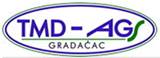 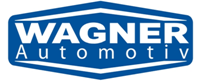 Our employees our greatest value!
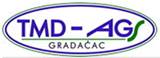 Location
The company is 30 km away from Highway (Zagreb - Belgrade)
The nearest airports are:
- Tuzla		distance 70 km,	cca. 1,2 hour driving on local roads 
- Sarajevo	distance 180 km,	cca. 3,5 hours driving on local roads 
- Belgrad		distance 200 km,	cca. 2,0 hours driving on highway
- Zagreb		distance 260 km,	cca. 2,5 hours driving on highway
Our employees our greatest value!
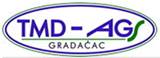 Employees
Tool shop and machining plant founded at the end of 2013 with 4 employees, now TMD AGS have over 35 employees.
Strategy is to invest in knowledge, 11 our employees has University degree.
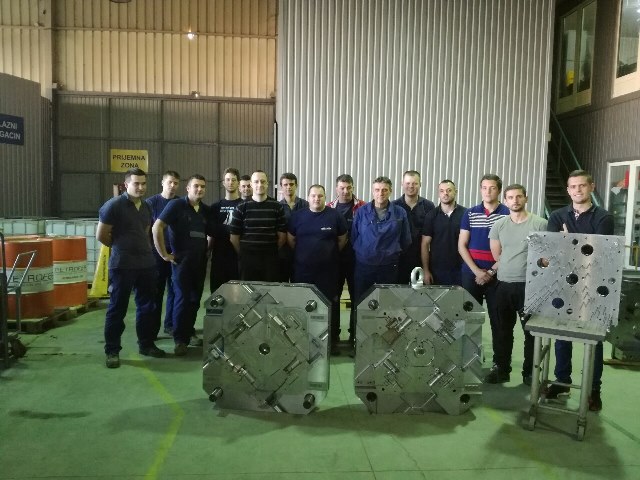 Our employees our greatest value!
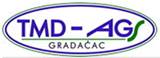 Tool Shop & Machining Plant Equipment
TMD AGS is equipped with all necessary machines & equipment for production:
Die casting tools
Trimming tools, stamping and press tools and other type of tools 
Serial machining automotive parts
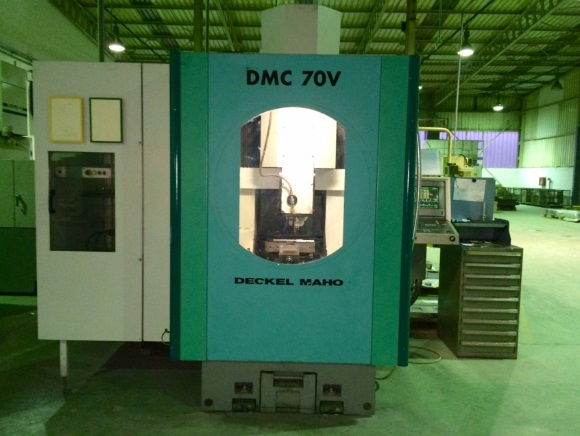 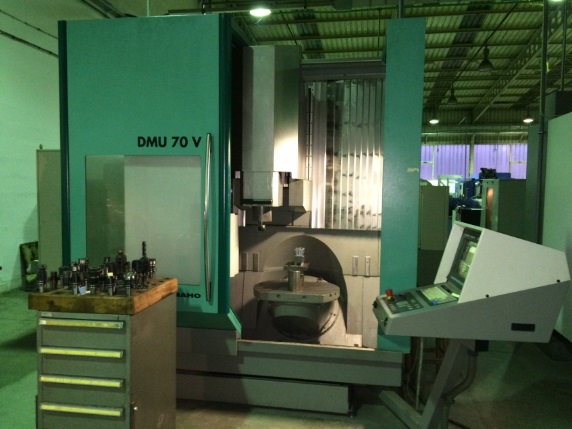 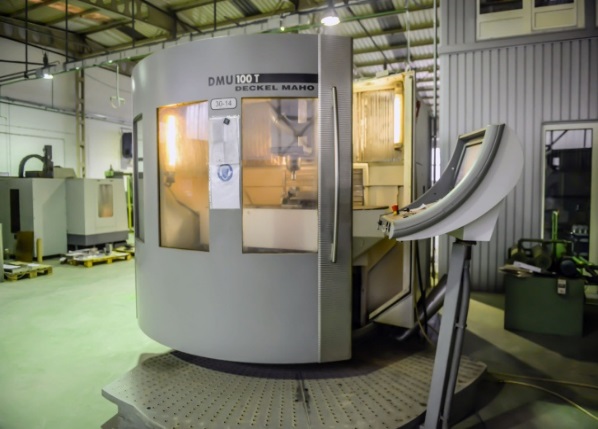 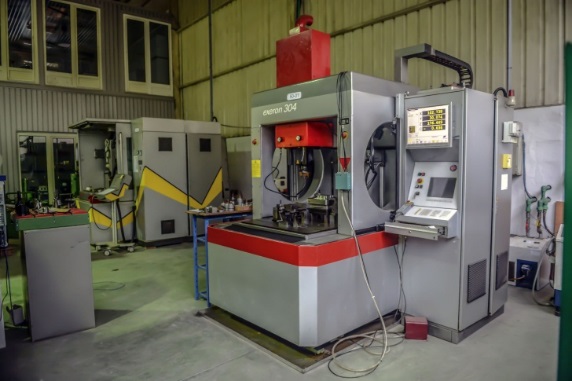 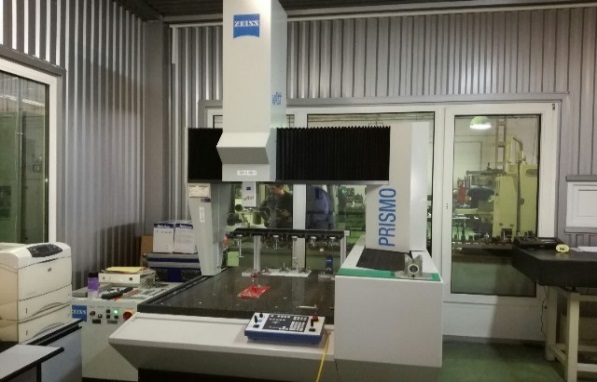 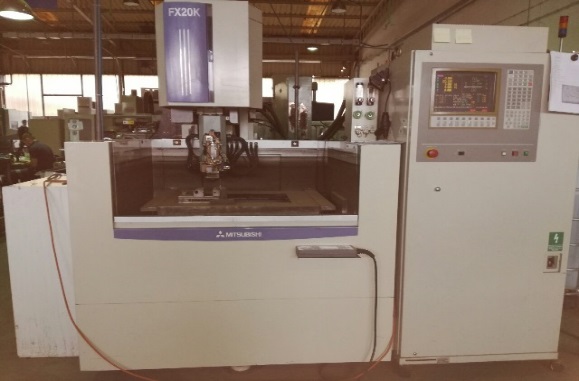 Our employees our greatest value!
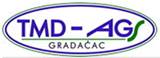 Tool Shop & Machining Plant Equipment
Our employees our greatest value!
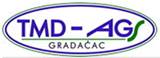 Quality
TMD AGS is certified with ISO 9000 & IATF 16949 certificate
Quality equipment installed in TMD AGS:
Coordinate measuring machine Zeiss Prismo Vast X=700, Y=900, Z=500,
Mitutoyo roughness measuring device, 
3D Scanner Atos
Micrometers OD-ID, Calipers etc.
Quality equipment. available in Wagner:
x-ray
Spectrometer
Conturograph. etc.
3D Scanner Atos
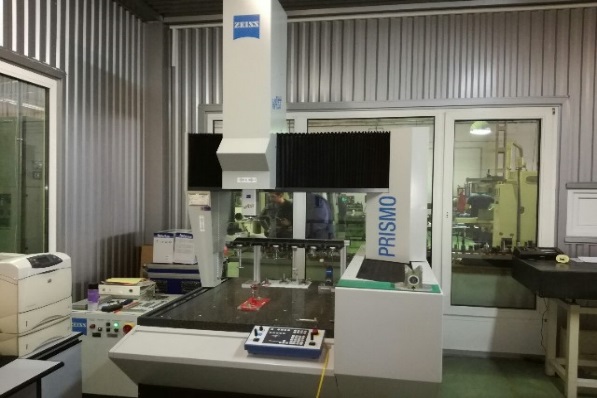 Our employees our greatest value!
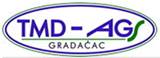 Products-die casting tools & stamping tools
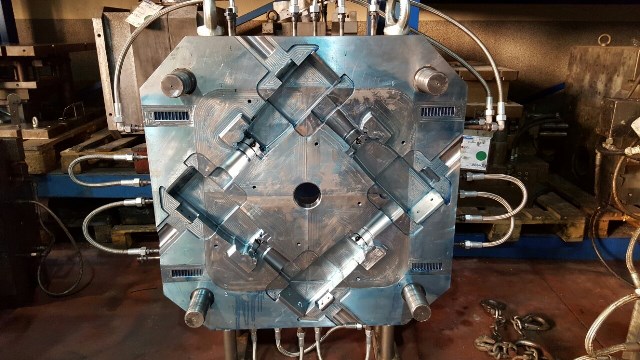 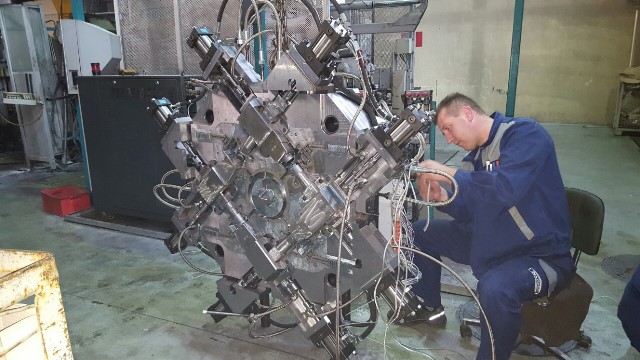 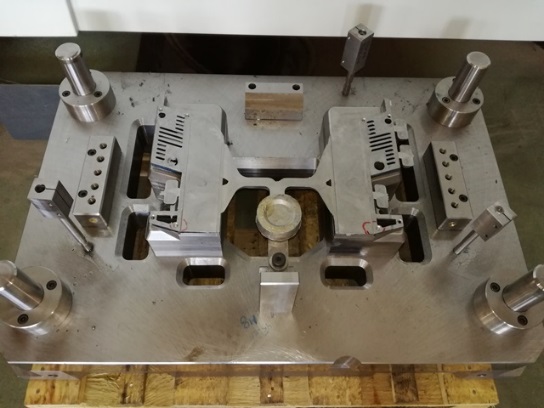 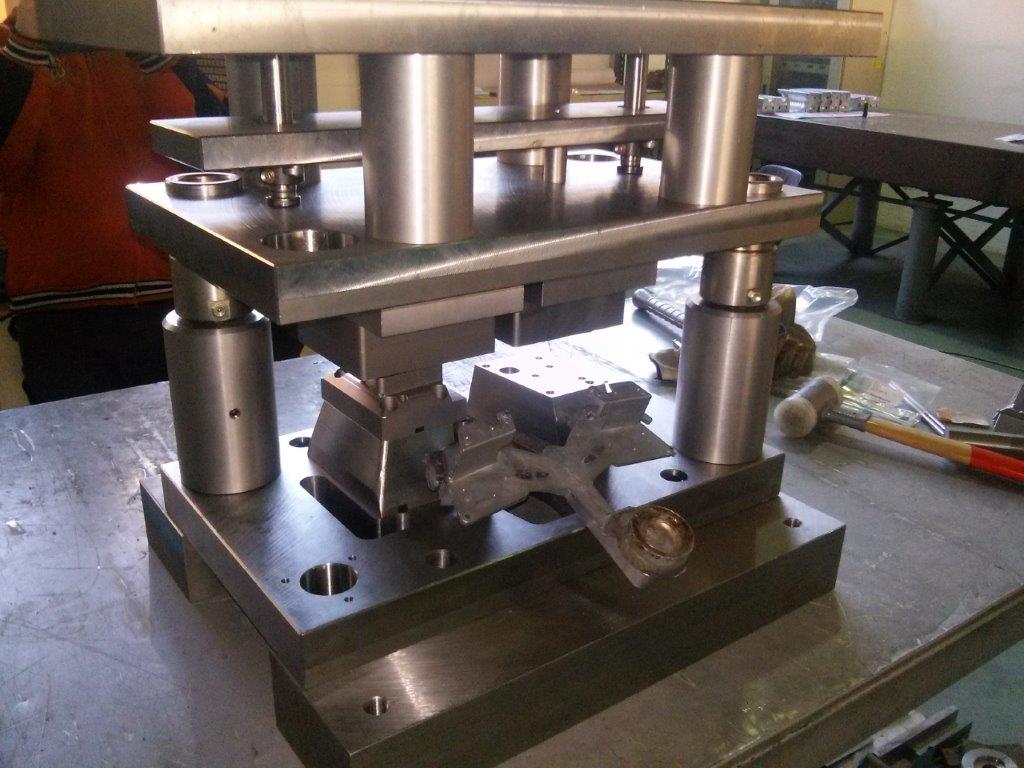 Our employees our greatest value!
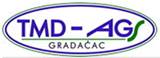 Products-CNC machined parts
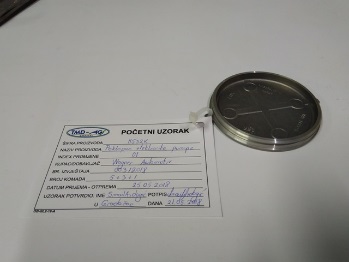 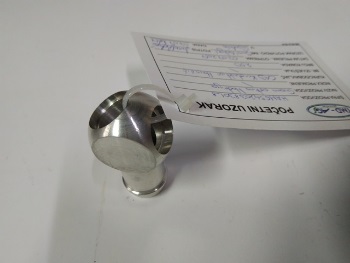 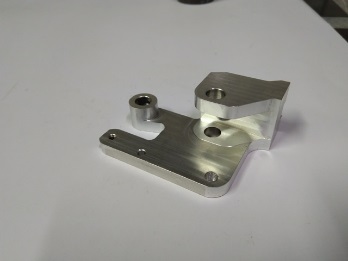 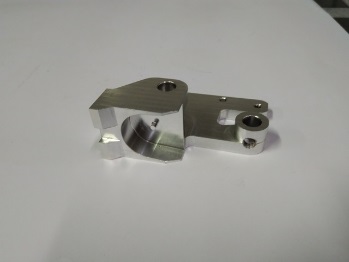 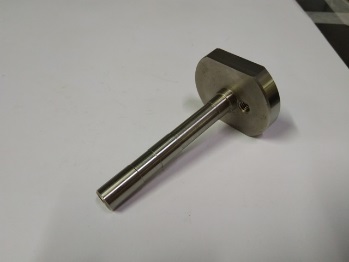 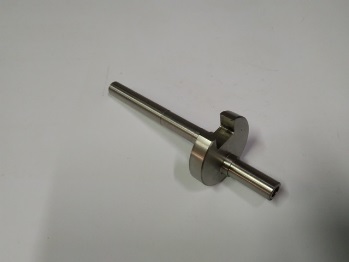 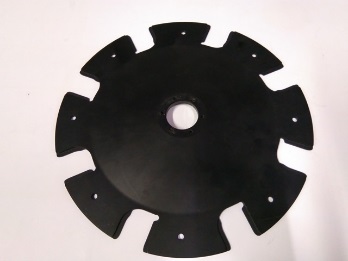 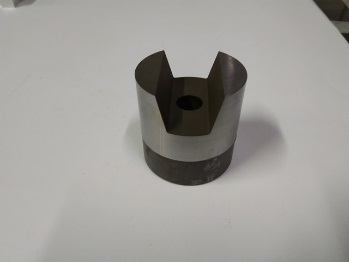 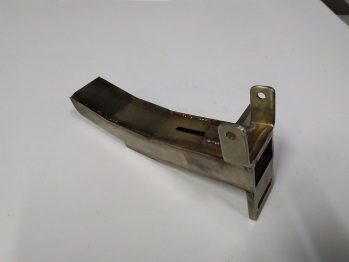 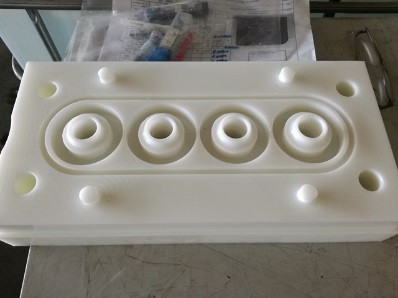 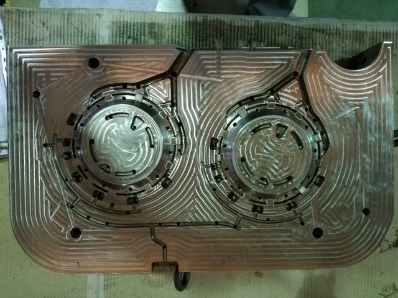 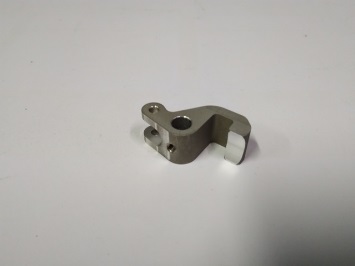 Our employees our greatest value!
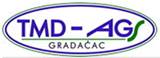 Our Customers
WAGNER AG Waldstatt, Swiss			(direct)
Wagner Automotive, B&H			(direct)
Magneti Marelli Srl, Italy			(indirect)
BorgWarner Esslingen GmbH , Germany		(indirect)
Remus Innovation Gmbh, Austria		(direct)
Stobag AG, Swiss				(direct)
FFT Produktionssysteme GmbH & Co.KG		(direct)
x BorgWarner
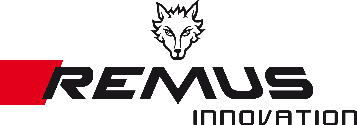 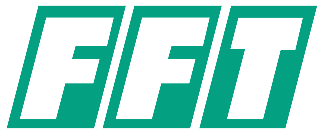 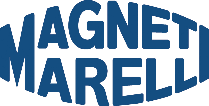 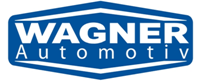 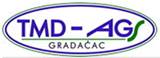 Contact Information
TMD AGS d.o.o.,
Adress: Sarajevska 62, 
76250 Gradacac, 
Bosnia & Herzegovina

Contact:
Enes Bikodusic, Project Manager
Mob.:   + 387 (0)61 785 615
Fax.:     + 387 (0)35 816 737
E-mail: enes.bikodusic@tmd-ags.ba
www.tmd-ags.ba
Thank you for attention!
Our employees our greatest value!